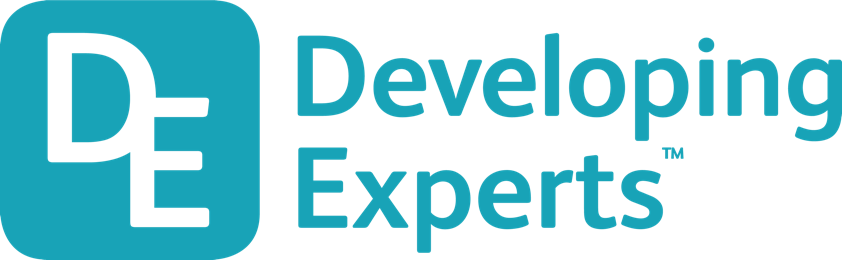 0001.01
Mission Assignment
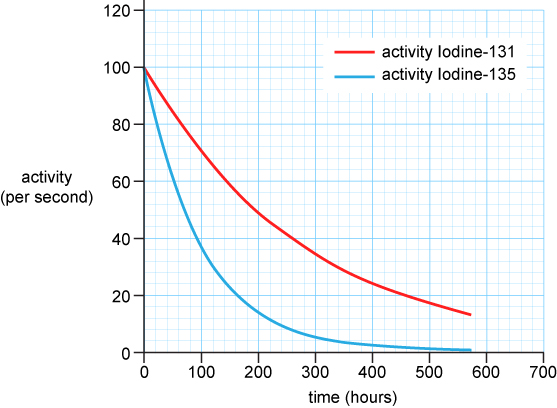 KS4-21-06:
Explore the half-live of a radioactive isotope